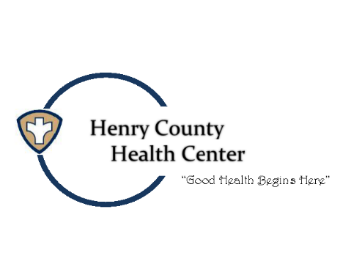 Henry County Health Center
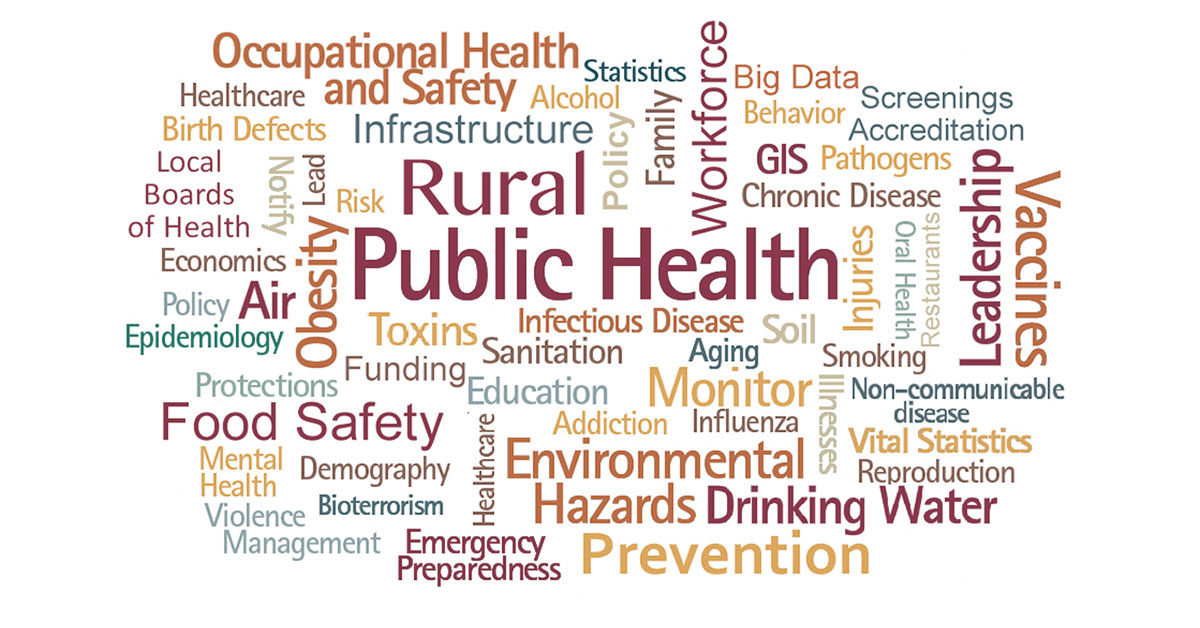 Community Needs Assessment Report
2023
1
H.C.H.C. Top Five Areas of Need Identified
SUPPORT FOR SENIORS
VAPING PREVENTION
OBESITY PREVENTION
OPIOID PREVENTION
HEALTH EQUITY
Weight loss, nutrition support and education groups
Free glucose testing supplies
Vision screening
For participants from the LGBTQI+ community to gain access to medical care
For homeless participants to gain access to medical care
Medication disposal options
Alternative pain management
Education in Henry County schools on the effects
Education for WIC participants on prenatal effects
Diabetic nutrition education and foot care
Advocate for the elderly when unable to connect to services
Help to sign up for utilities 
Social interaction
Education on the health effects to the vaper and those around them
Support group for teens
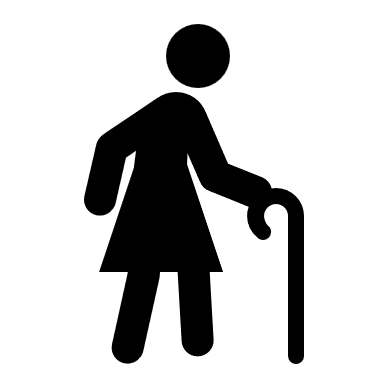 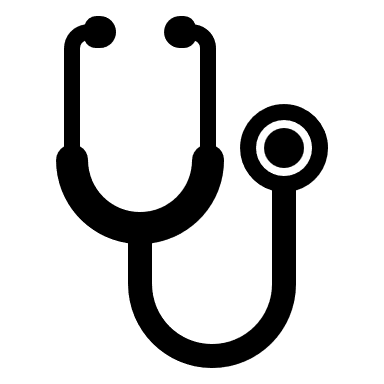 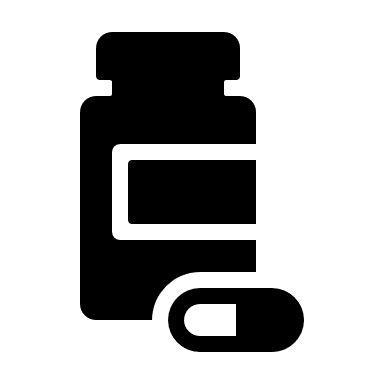 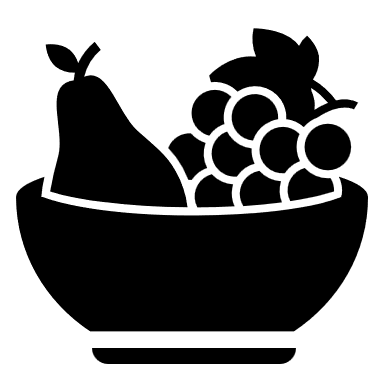 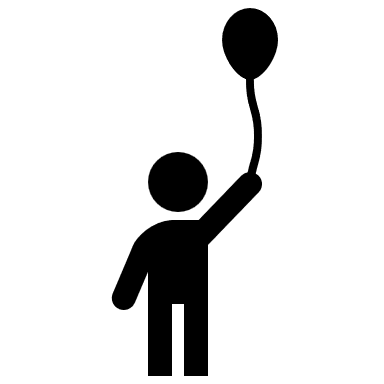 ‘Have You Used H.C.H.C.’s Household Battery Recycling?’
3
‘Have You Heard of H.C.H.C.’s Lab Services?’
4
‘What Services You Would Like H.C.H.C. To Continue?’ Top 5
5
‘New Services You Would Like H.C.H.C. to Provide.’ Top 4 Areas of Interest
6